Theories of Health Behavior & Theory of Behavior Change
What is a “health behavior?”
Smoking
Exercise
Eating
Hydrating
Washing hands
Condom use
Wearing seatbelt
Taking the stairs
Using cell phone while driving
Going to the doctor
Getting a vaccination
Just about anything you can think of (or do!)
Theories:
Theories of health behavior explain why we may engage in a behavior:
Social cognitive
Health belief model
Theory of planned behavior
A theory of behavior change explains how we change behavior:
Transtheoretical model of change (TTM)
What is the #1 reason why people don’t change their behavior?
Social Cognitive Theory (SCT)
Learning about the health behavior from experience:
	Direct: engaging in the 	behavior
	Vicarious: observe others 	engaging in the behavior
	Persuasory: judgments of 	others about the behavior 	(implicit)
	Inferred: comes to 	conclusion 	on your own (deduction)
Self Efficacy
	-how we judge our ability to 	engage in the behavior 	successfully
Reciprocal Determinism 
Theory of Planned Behavior (TPB)
Health Belief Model (HBM)
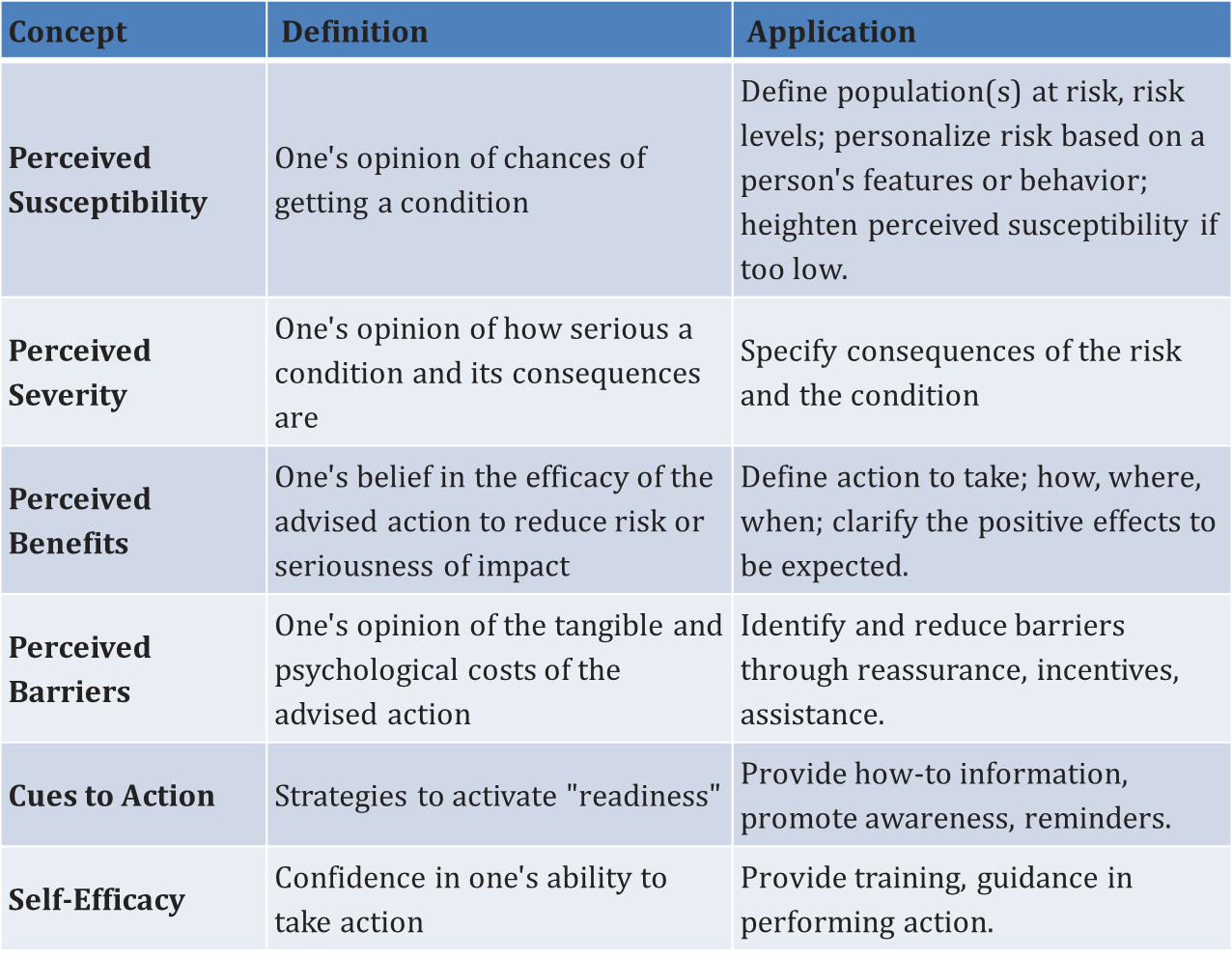 Transtheoretical Model of Behavior Change (TTM)
Advancing through the Stage of Change
Pros and Cons: TTM
Ecological Approach: Other factors that influence health behaviors
Individual/personality
Gender
Knowledge
Peer groups/social networks
Media exposure
Policies
Health care systems
Superfund/hazardous waste site
Society and the Promotion of Health Behaviors
Goal: “encourage people to adopt a belief that will lead to behavior change”
Four P’s:
Promotion (who to target)
Product (what are we promoting?)
Place (where are we promoting?)
Price (at what cost?)

**PhotoVoice Assignment for Thursday!**
Does NYCCT promote health behavior? How? Show me!